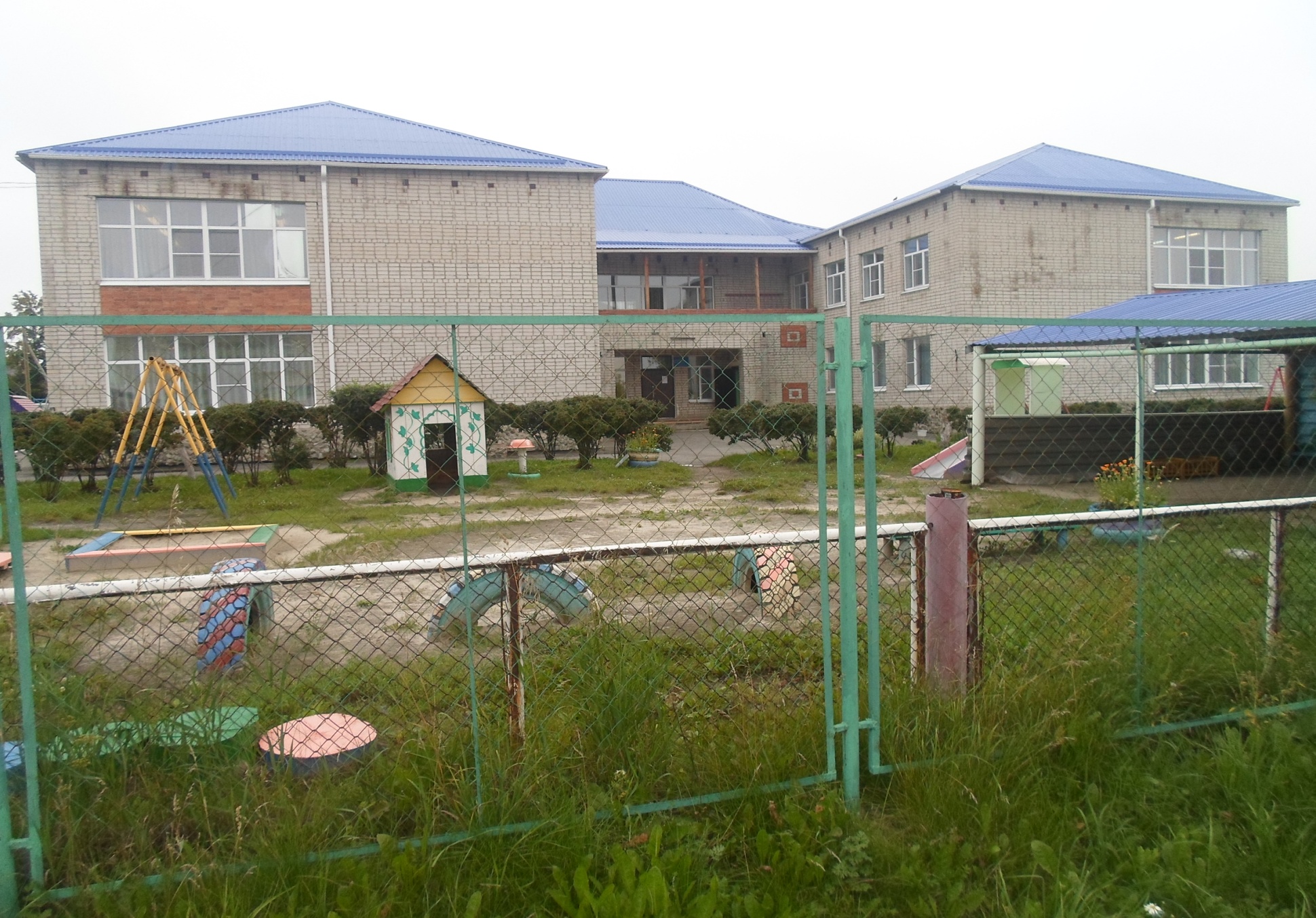 Муниципальное казённое дошкольное образовательное учреждение Скатинский детский сад
п. Восход
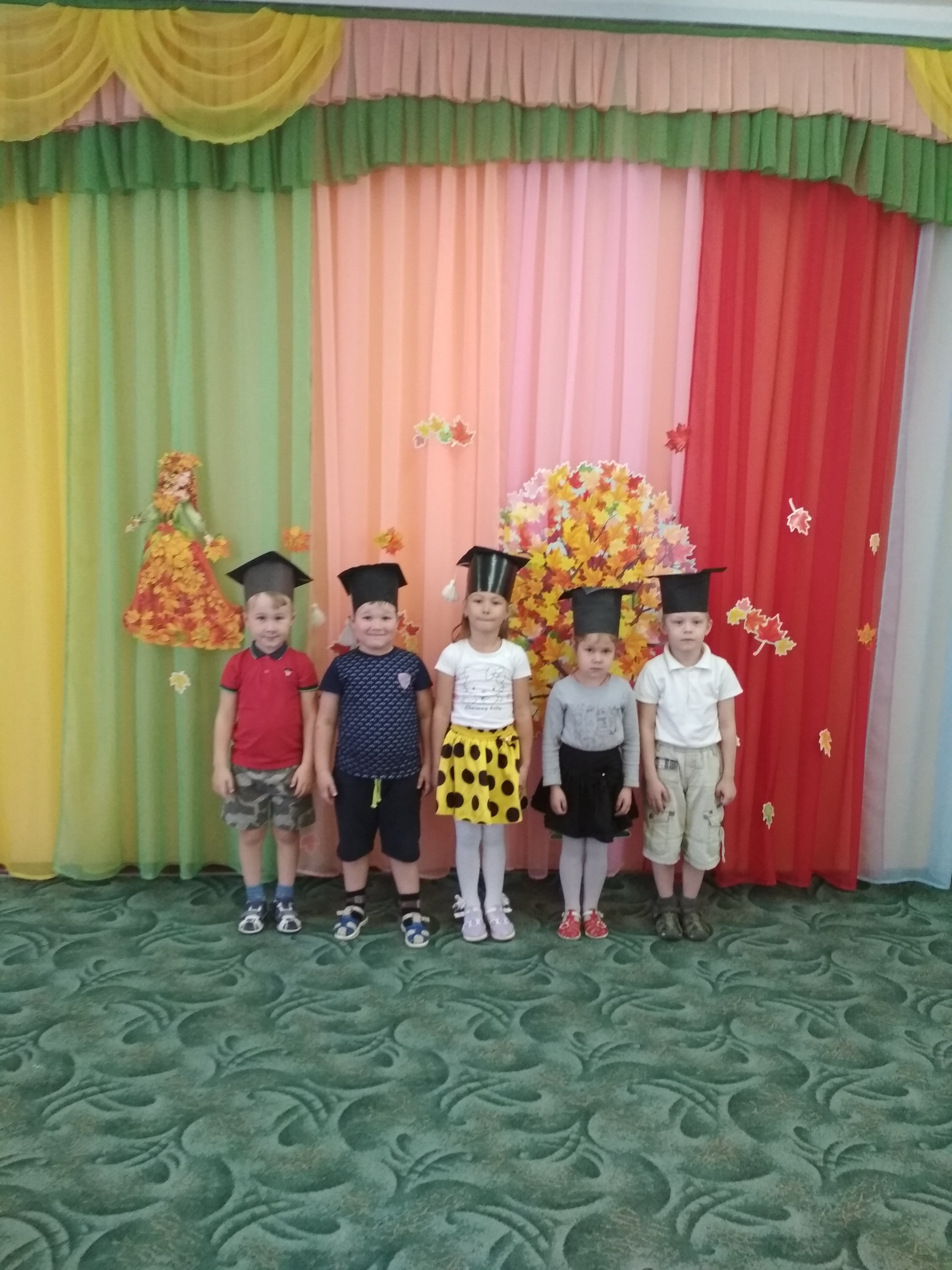 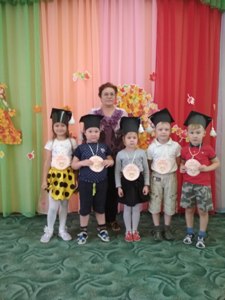 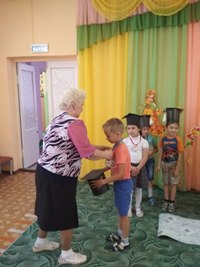 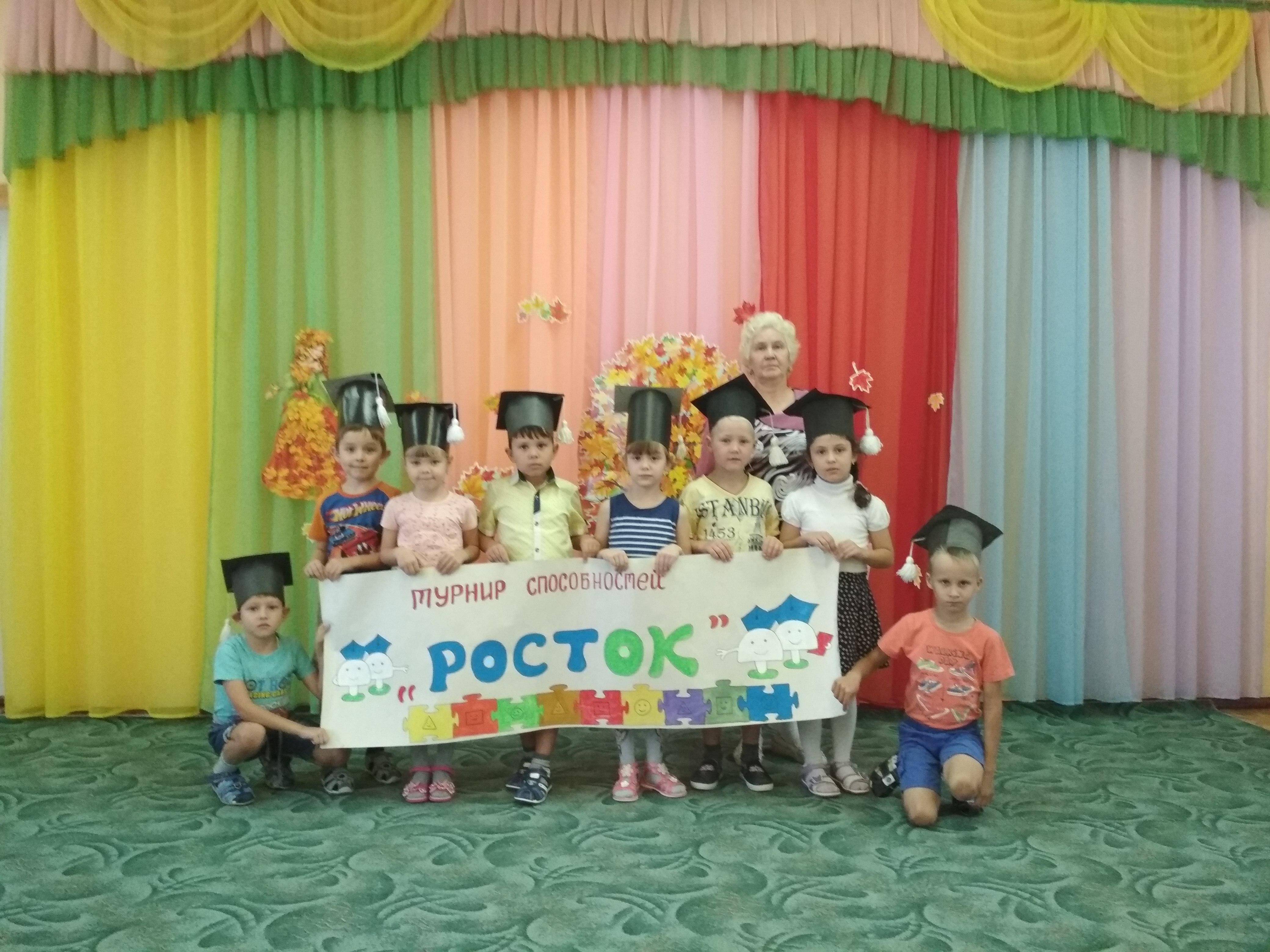 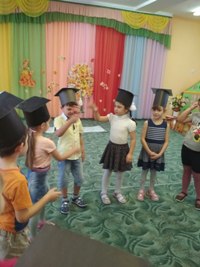 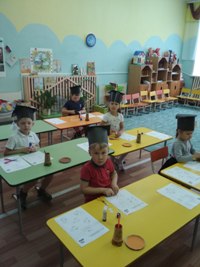 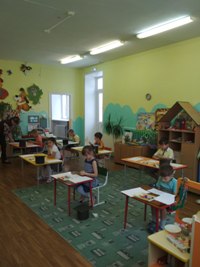 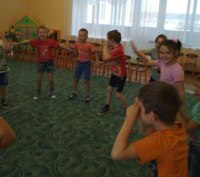 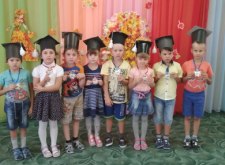